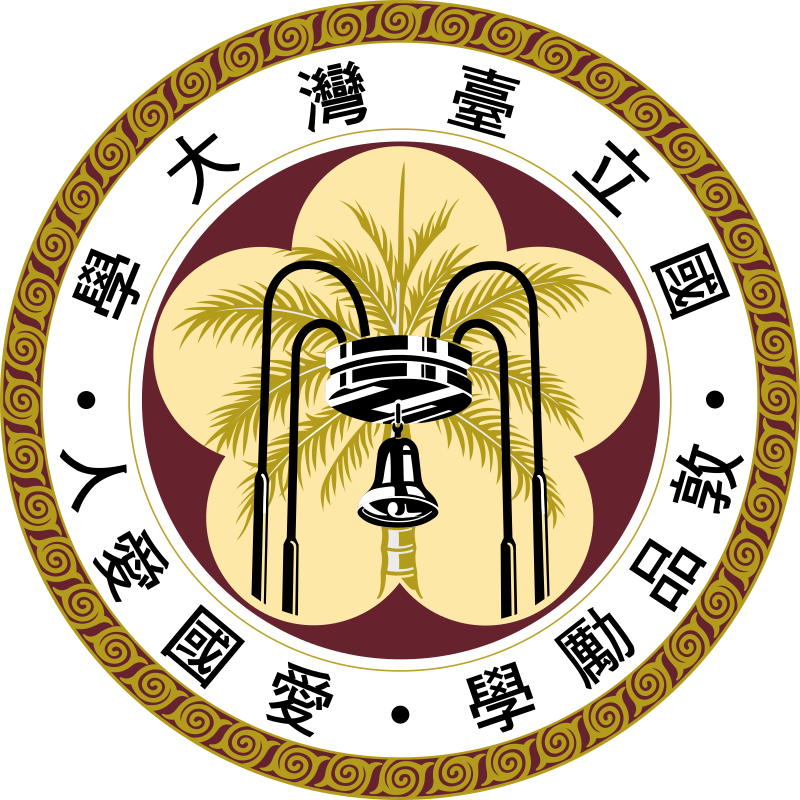 Ambient noise variation in the South Pole
Gyanasmita Pradhan1, Ramakrushna Reddy2, Paresh Nath Singha Roy1
1Indian Institute of Technology Kharagpur, Geology and Geophysics, India
2National Taiwan University, Taiwan
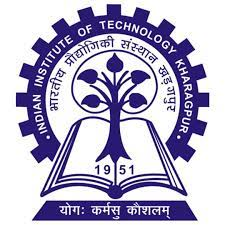 Motivation of the work:
To understand the interaction of solid Earth, atmosphere and Ocean waves.
To study the ambient noise variation in the extreme climatic condition of the Antarctic continent.
Understanding the influence of changing season in the amplitude of the noise.
Results:
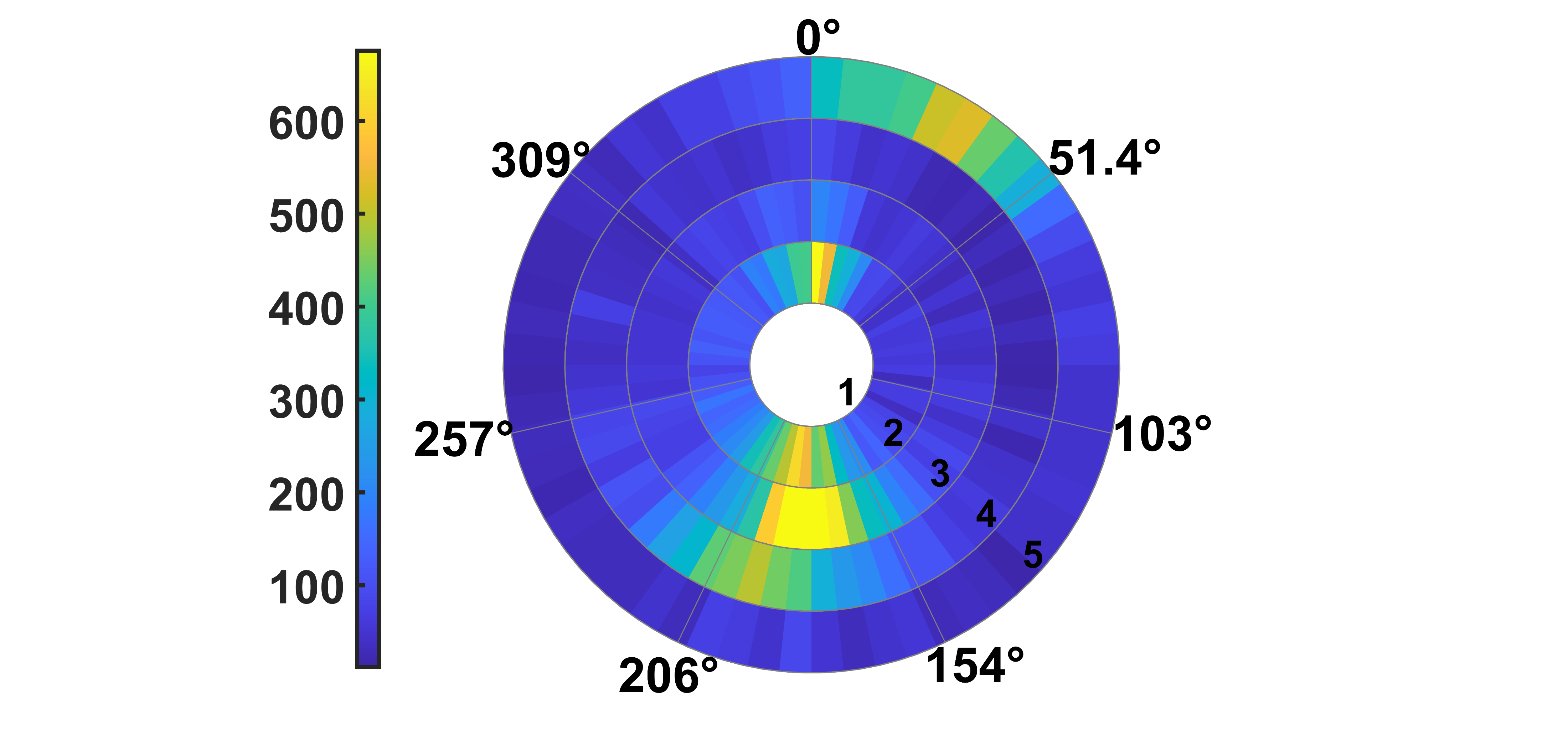 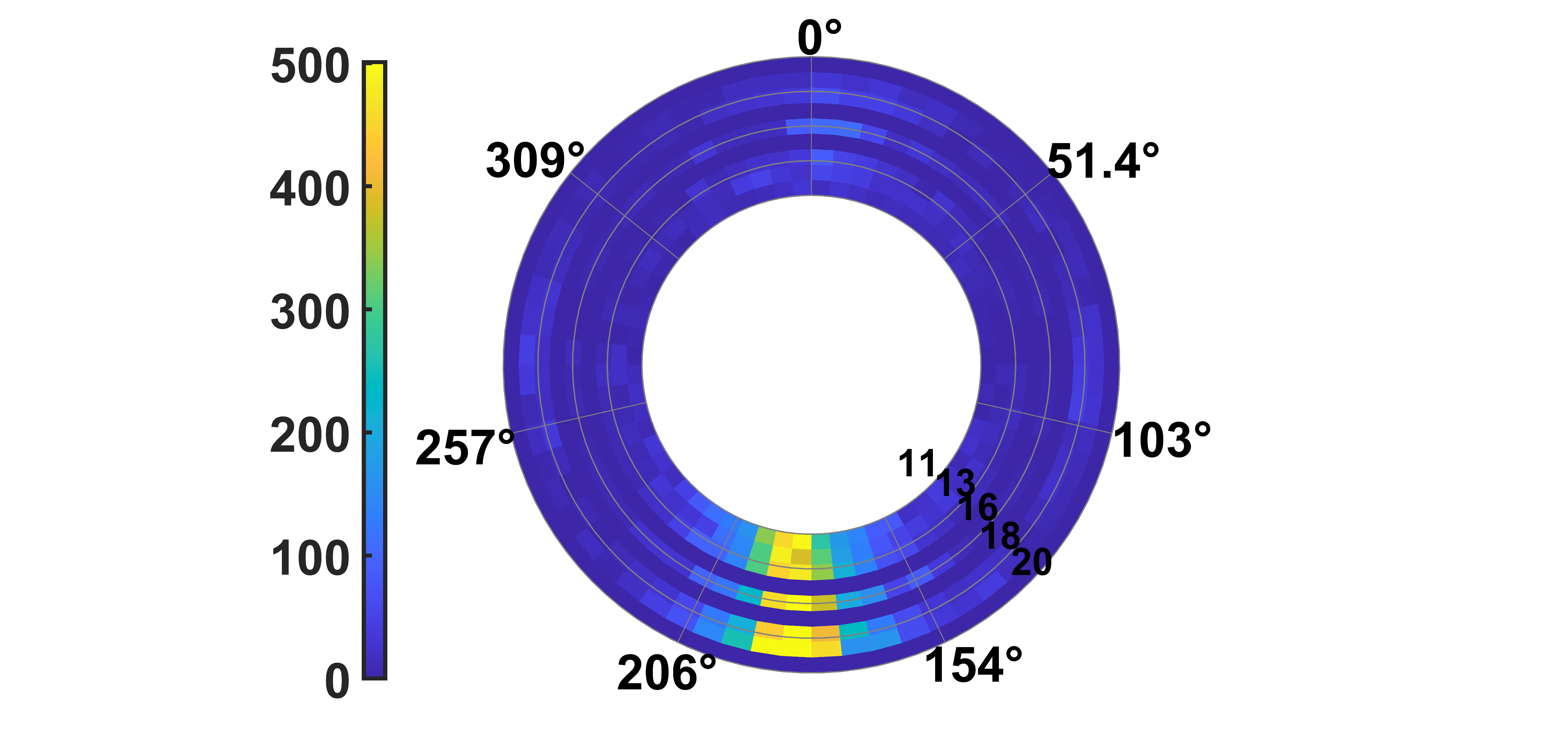 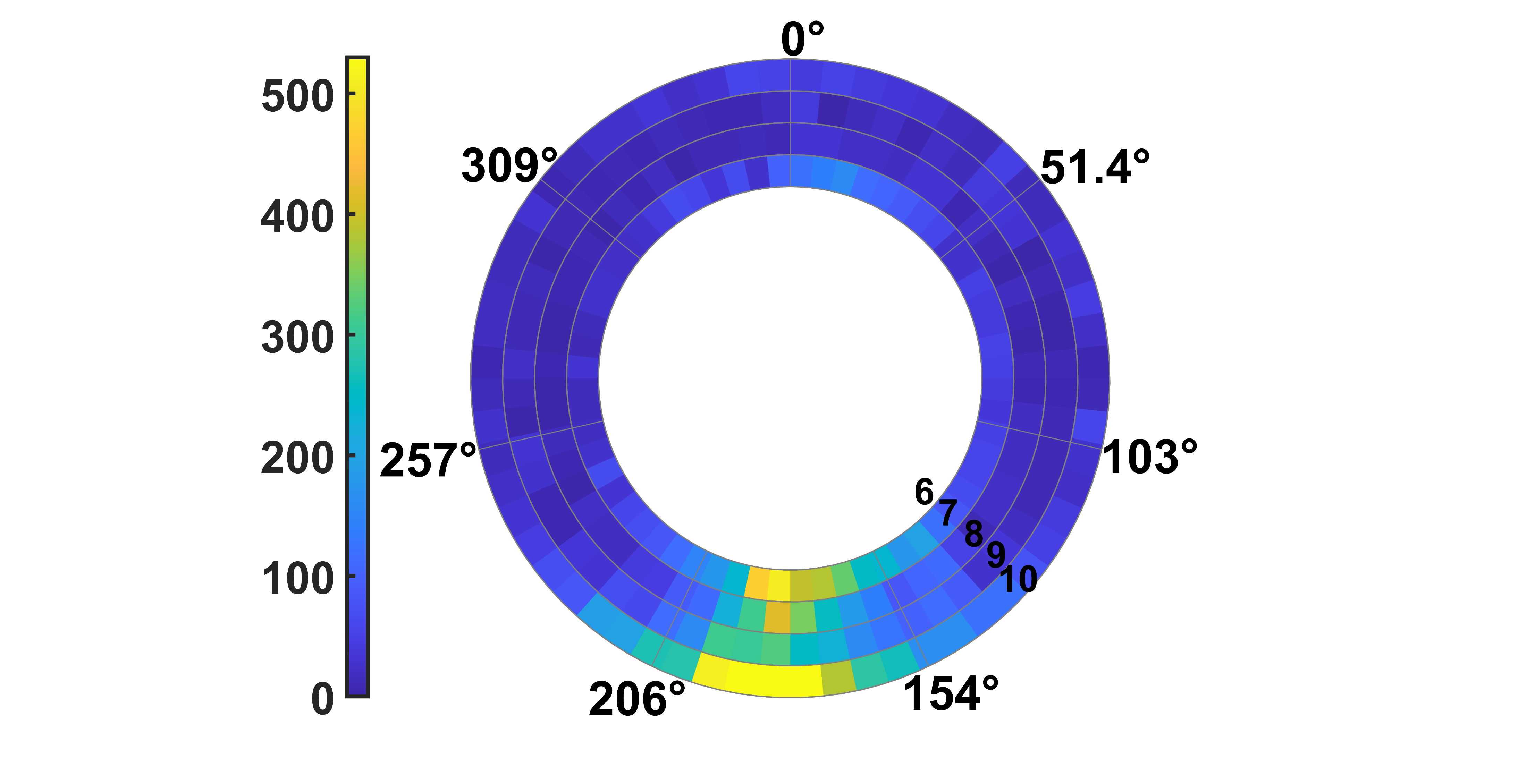 Objectives:
Identification of the source direction of ambient noise in the microseism band.
Seasonal variation of amplitude of the noise.
(a)
(c)
(b)
Figure 1: (a) Polarization of noise for the primary microseism band, (b) long period double frequency band, (c) short period double frequency microseism band for summer season.
Methodology:
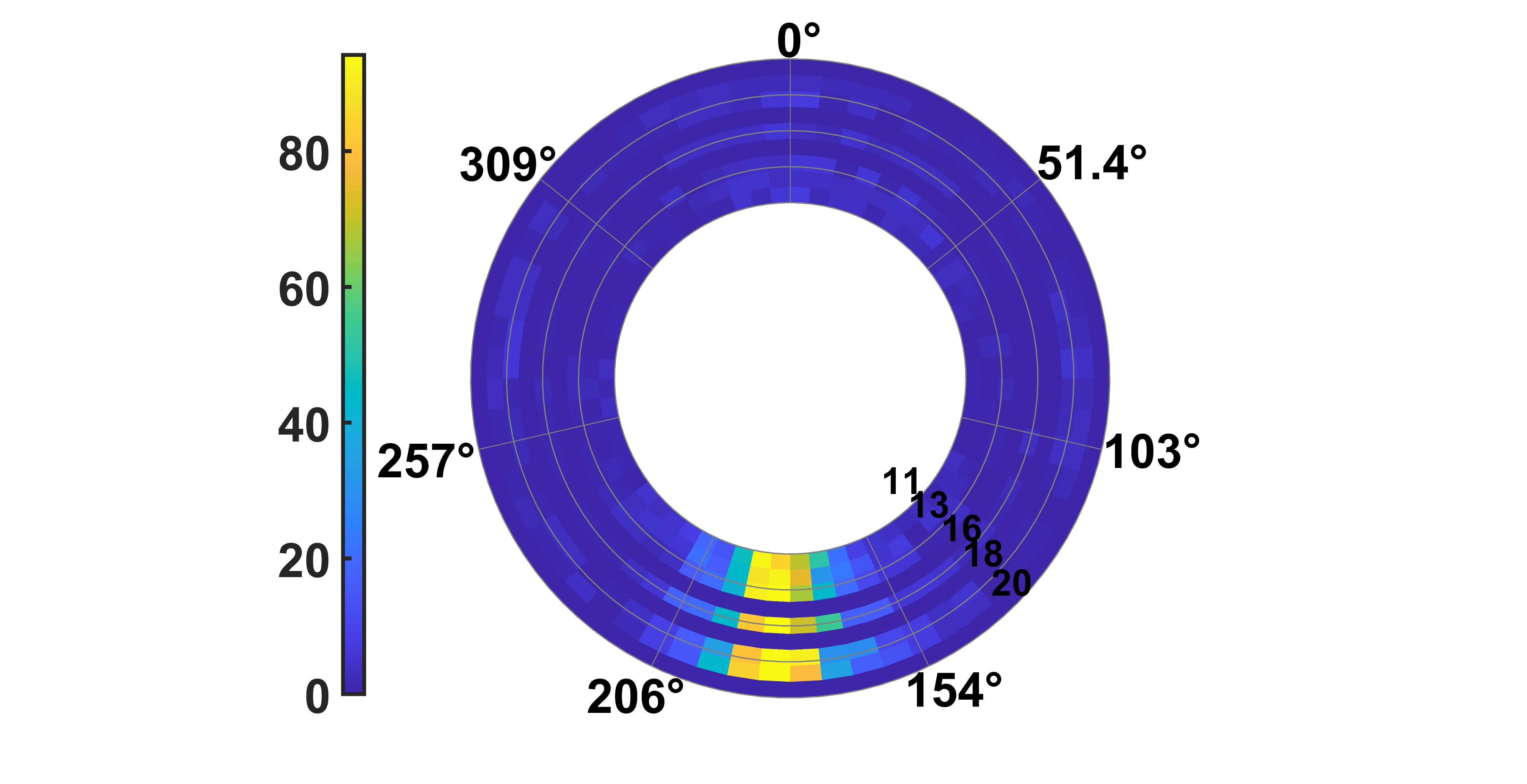 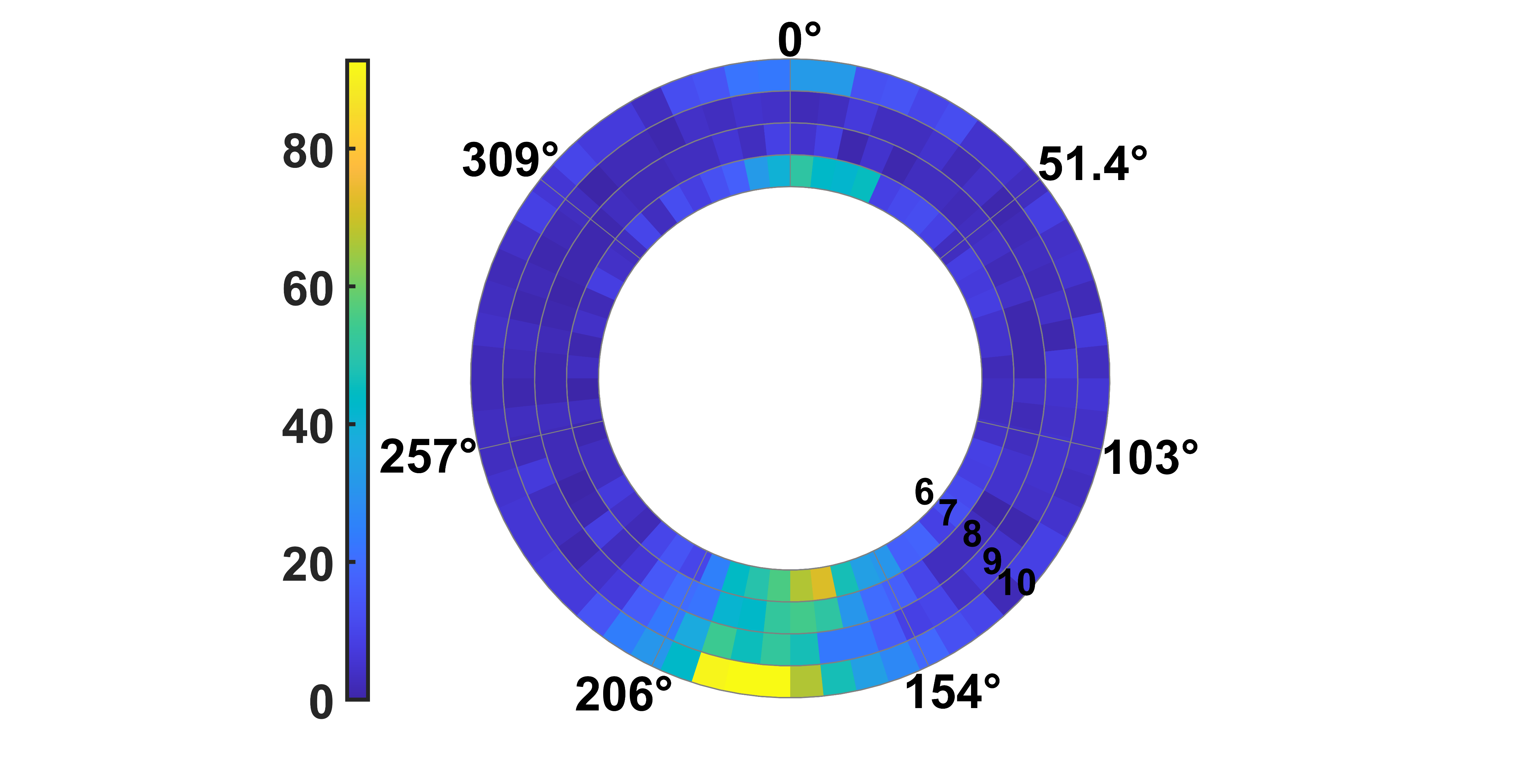 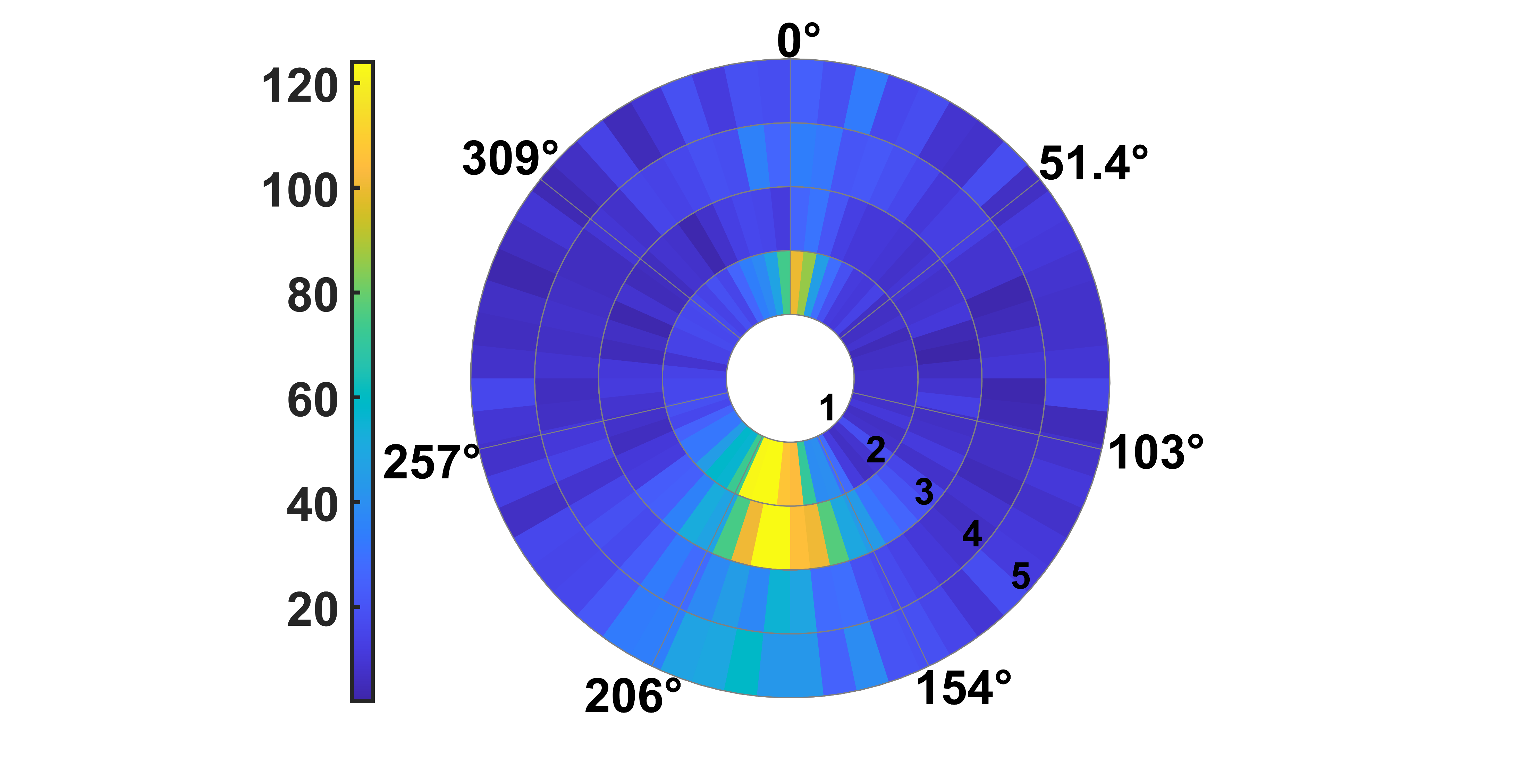 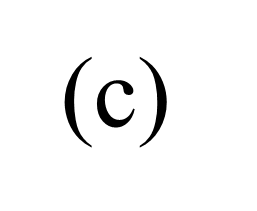 (a)
(b)
Figure 2: (a) Polarization of noise for the primary microseism band, (b)long period double frequency microseism band, (c) short period double frequency microseism band for winter season.
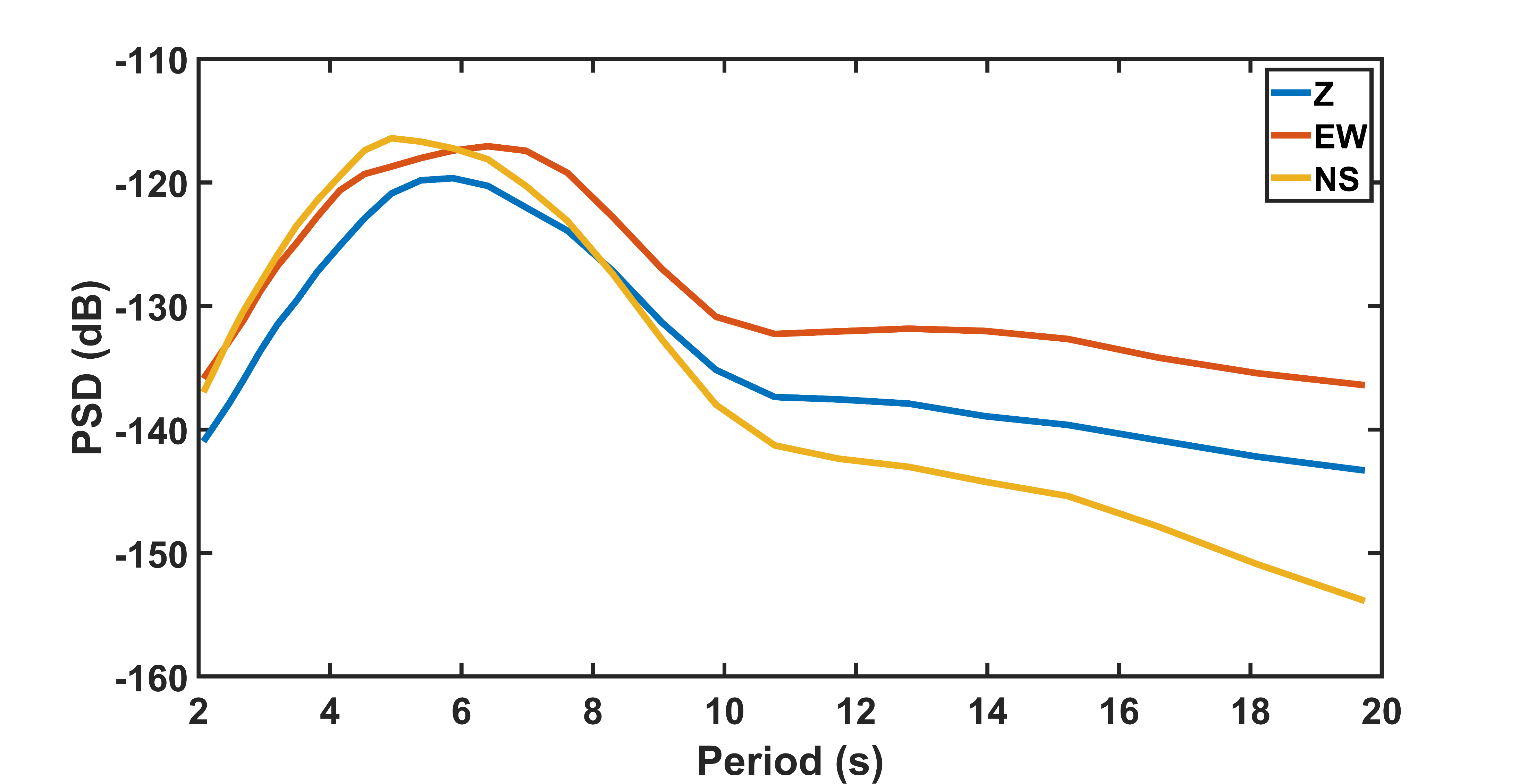 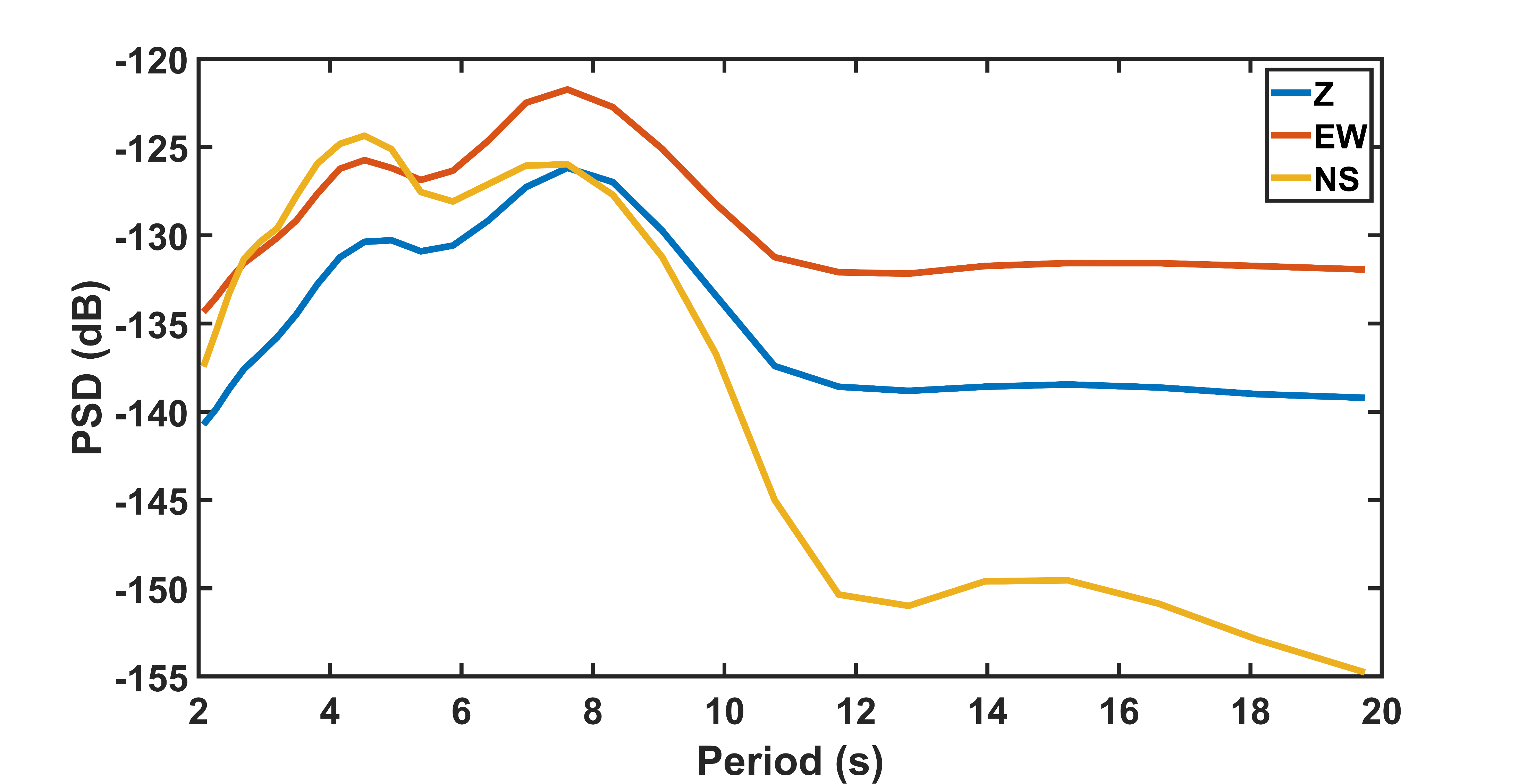 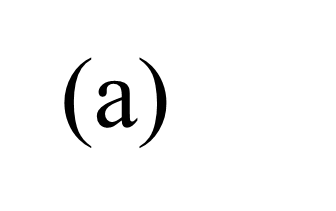 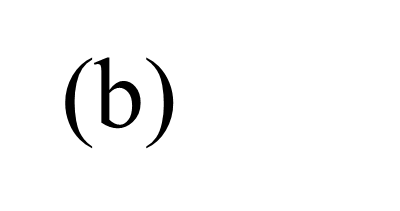 Figure 3: (a) PSD of winter month, (b) PSD of summer month.
References:
Hasselmann, K. (1963). A statistical analysis of the generation of microseisms. Reviews of Geophysics, 1(2), 177–210. https://doi.org/10.1029/RG001i002p00177
Koper, K. D., & Hawley, V. L. (2010). Frequency dependent polarization analysis of ambient seismic noise recorded at a broadband seismometer in the central United States. Earthquake Science, 23(5), 439–447. https://doi.org/10.1007/s11589-010-0743-5
Longuet-Higgins, M. S. (1950). A theory of the origin of microseisms. 243(857), 1–35.

Acknowledgement:
We thank IRIS data management center for the availability of data.
Gyanasmita Pradhan is thankful to IIT Kharagpur for the PhD fellowship.
Conclusions:
Dominant source direction of noise is from the Southern Ocean and Ross sea.
Significant variation of the amplitude of noise due to the changing seasons. 
Splitting of double frequency microseism is clearly observed only in summer month and not in winter months which might be due to the thick sea ice concentration in the Antarctic region.
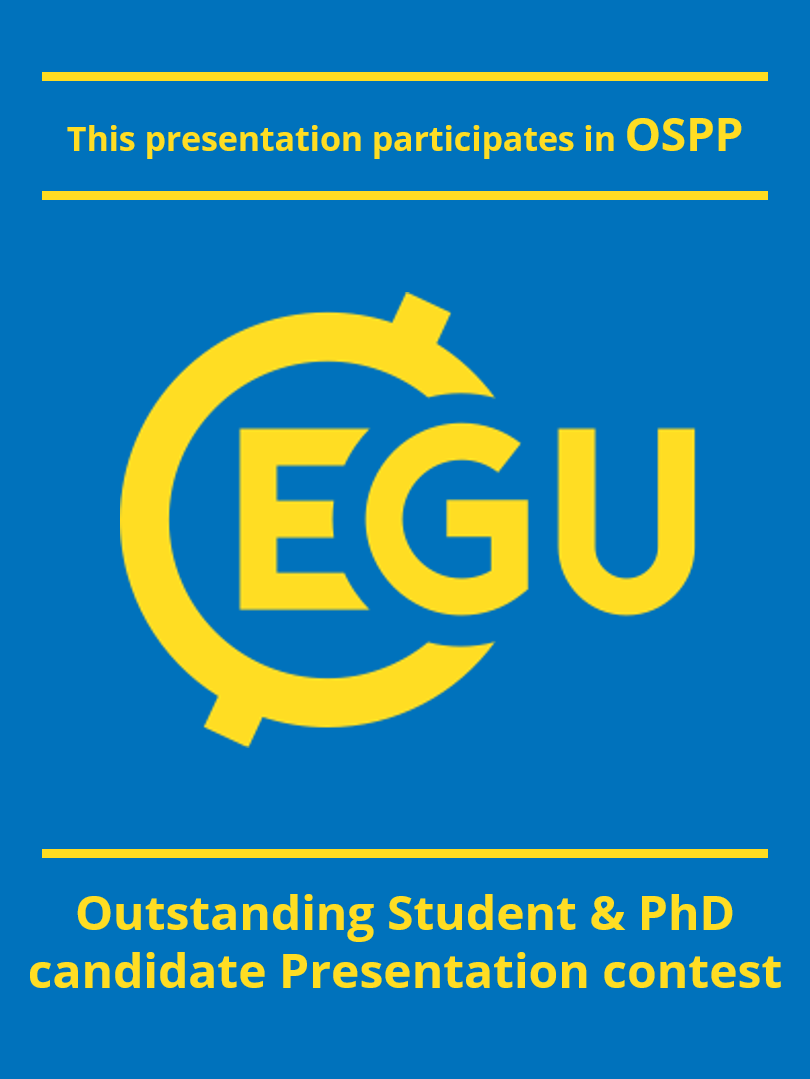 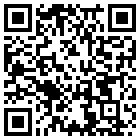